Zmizelí sousedé
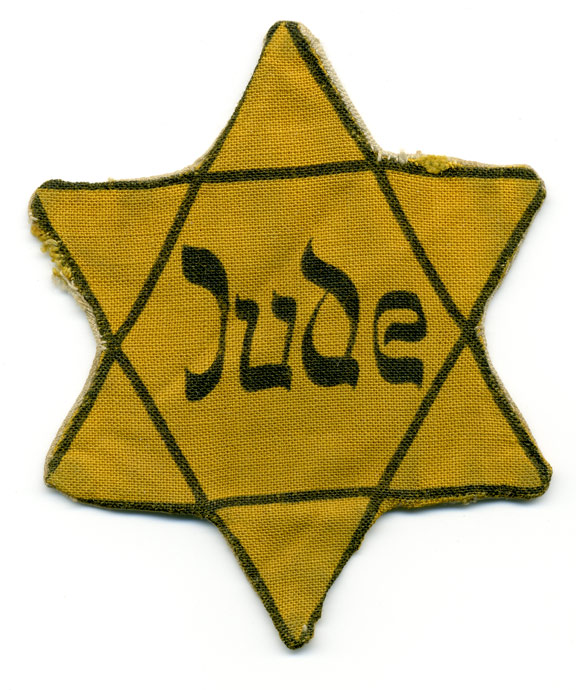 Projekt vznikl v roce 1999 ve Vzdělávacím a kulturním centru Židovského muzea v Praze.
Od roku 2004 projekt finančně a metodicky podporuje občanské sdružení Zapomenutí.
Výstava  Zmizelí sousedé a její druhá fáze Pocta dětským obětem holocaustu spolu s doprovodnými materiály putuje v současné době jako součást vzdělávacího projektu po České republice i v zahraničí (Slovensko, Itálie, Německo, Velká Británie, USA, Kanada).
Cílem projektu je nabídnout možnost formulovat nové otázky.
Jde o otázky týkající se osudu lidí, kteří byli součástí společenského života českých a moravských obcí a náhle zmizeli především v době druhé světové války z bezprostředního sousedství předchozích generací.
Anotace projektu:
Projekt Zmizelí sousedé vybízí mladé lidi k pátrání po sousedech, kteří z jejich nejbližšího okolí zmizeli převážně v období druhé světové války na základě postupně uplatňovaných Norimberských zákonů.
Projekt je metodickou inspirací, jak zpracovat období holocaustu v souladu s Rámcovým vzdělávacím programem MŠMT.
Tento projekt je reprezentativní příklad projektového vyučování, MŠMT jej podporuje mj. jako nástroj k dosažení klíčových kompetencí.
Projekt Zmizelí sousedé byl v listopadu 2008 oficiálně oceněn Zlatou hvězdou Evropské komise jako inspirativní příklad aktivního občanství.
Přehled vývoje projektu:
První sborník by vydán v říjnu 2000.
Autoři příspěvků byli přijati na Pražském hradě a oceněni Arnoštem Lustigem.
První film byl vysílán ČT1 v roce 2001.
V červnu 2004 byli noví účastníci projektu oceněni na mezinárodním setkání Deborou Lipstadt, Arnoštem Lustigem a ředitelem Židovského muzea v Praze Leo Pavlátem.
Partnery projektu jsou:
Památník Terezín, Institut Terezínské iniciativy, Terezínská iniciativa, Židovská obec v Praze, Federace židovských obcí v České republice.

Finanční podpora:
Ministerstvo školství, mládeže a tělovýchovy, Ministerstvo kultury České republiky, Česká rada pro oběti nacismu, Nadační fond obětem holocaustu, Městská část Praha 1, Magistrát hlavního města Prahy.
2 fáze projektu:
První fáze projektu je zaměřená obecně na pátrání po idech z nejbližšího okolí označených norimberskými zákony jako židé a jejich osudech před, během a těsně po druhé světové válce.
Druhá fáze projektu se nazývá Pocta dětským obětem holocaustu. Autorské žákovské a studentské práce zaměřené především na zmizelé židovské spolužáky, děti a mladé lidi z nejbližšího okolí.
Náměty:
Svědectví pamětníků a svědků událostí té doby.
Obecné údaje.
Údaje čerpané z písemných materiálů.

Nezapomeňte!
Osobní přístup a originální pohled autorů.
Důležité jsou regionální prameny.
Regionální tisk.
Okresní nebo školní archívy.
Výstupy:
Práce by měla mít rozsah minimálně 7, maximálně 30 stran včetně příloh.
Obsah
Úvod
Vlastní text
Závěr
Použité prameny
Jmenný rejstřík

Důležitější než forma je obsah!
Význam pro vztah dvou generací:
Projekt mj. přináší vzájemné neformální setkání nejstarší a nejmladší generace.
Projekt zmírňuje utrpení, výčitky a bolest té nejstarší generace.

Desatero projektu:
Nenechte se odradit od těch, kteří Vás od projektu odrazují.
Nenechte se odradit ani prvotním nedostatkem materiálů a informací.
Všechny materiály kopírujte v nejkvalitnější verzi.
Jakmile informaci získáte, zapište si ji.
Nestyďte se, zapsat i Vaše pocity.
Zaznamenejte i negativní reakce lidí.
Závěr:
Studenti a žáci získávají nezprostředkované informace postupně a přiměřeně jejich věku, zralosti a schopnosti chápat.
Autorům jde o připomenutí památky zapomenutých osudů prezentacemi a navazujícími aktivitami ve škole, obci, na celostátní a mezinárodní úrovni.
Tento projekt je společenským fenoménem České republiky.